МУНИЦИПАЛЬНОЕ БЮДЖЕТНОЕДОШКОЛЬНОЕ ОБРАЗОВАТЕЛЬНОЕ УЧРЕЖДЕНИЕ «ДЕТСКИЙ САД № 84 ИСКОРКА»
Проект: «10 - дневный марафон взаимодействияучастников педагогического процесса: педагоги, родители и воспитанники»
Музыкальный руководитель  «Вместе с музыкой растём»
«Повтори ритм вместе с мамой»
      Для старшего дошкольного возраста. Вам понадобятся 8  цветных листов. Цветные листы выбираем одинаковые по количеству и цвету. Разлаживаем  на столе листы в ряд, звучит музыка, мама придумывает ритм и простукивает, ребенок повторяет ритм за мамой.
Для малышей можно использовать простые движения «хлопки в ладоши и интервалы с паузой», музыка 
сначала в медленном темпе, если не 
успевает в ритм, попробуйте пока без музыкального 
сопровождения и на цветные листы расположенные в 
ряд  можно выложить символы-предметы (например:
 только на синие- печенье, на красные – ничего и усложняя постепенно, добавляя еще предметы ). 
Видео в карусели.
Музыкальный руководитель  «Вместе с музыкой растём»
Для самых маленьких: игра «Тихо-громко»-
Предложите детям позвать петушка громко и тихо. Петушок аналогично тому, каким голосом его позвали, отзывается. Предложить ребенку  на громкую музыку похлопать в ладоши, на тихую – ладошками по коленям (это задание формирует ритмический ряд, переключение внимания). Обязательно похвалите и поддержите ребенка.
Инструктор по  физической культуре«Весёлая физминутка»
«Следы».  Для этого надо вырезать следы ножек, ручек    (цветные страницы  бесплатного журнала).  Из получившихся деталей выложить на полу дорожку.  При этом, где-то несколько следов подряд «правой ноги» или «левой руки», где-то могут перекрещиваться. К полу крепить скотчем. Дети должны ходить по дорожке в соответствии со следами. В первый раз медленно, потом уже быстро на скорость.
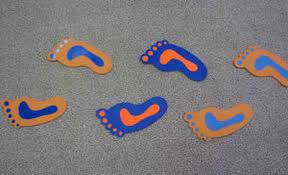 Инструктор по  физической культуре«Весёлая физминутка»
Для самых маленьких: 
«Передай мяч» (или «Горячая картошка»)
Очень важно развить и закрепить умение передавать мяч друг другу, развивая при этом быстроту. Подберите задорную музыку и попробуйте сначала в спокойном ритме передавать из рук в руки небольшой (большой, лёгкий, тяжёлый, текстурный) мяч. Меняйте направление: сверху, над головой передаём; обведя вокруг себя за спиной; обводя под одной ногой, невысоко подняв и удерживая равновесие и т.д), усложнить можно квеличивая скорость и «секретное» правило: когда музыка остановится, у кого в руках оказался мяч, тот скачет на одной ноге или др.
«Снежки»
  Очень весело строить укрытия из подушек и атаковать друг друга «снежками» из скомканной газеты. Главное, убираться потом вместе с детьми, а не только родителям.
Учитель-логопед«Правильные звуки, красивая речь»
«Помоги Совенку
 назвать правильно слова со звуком [С]»
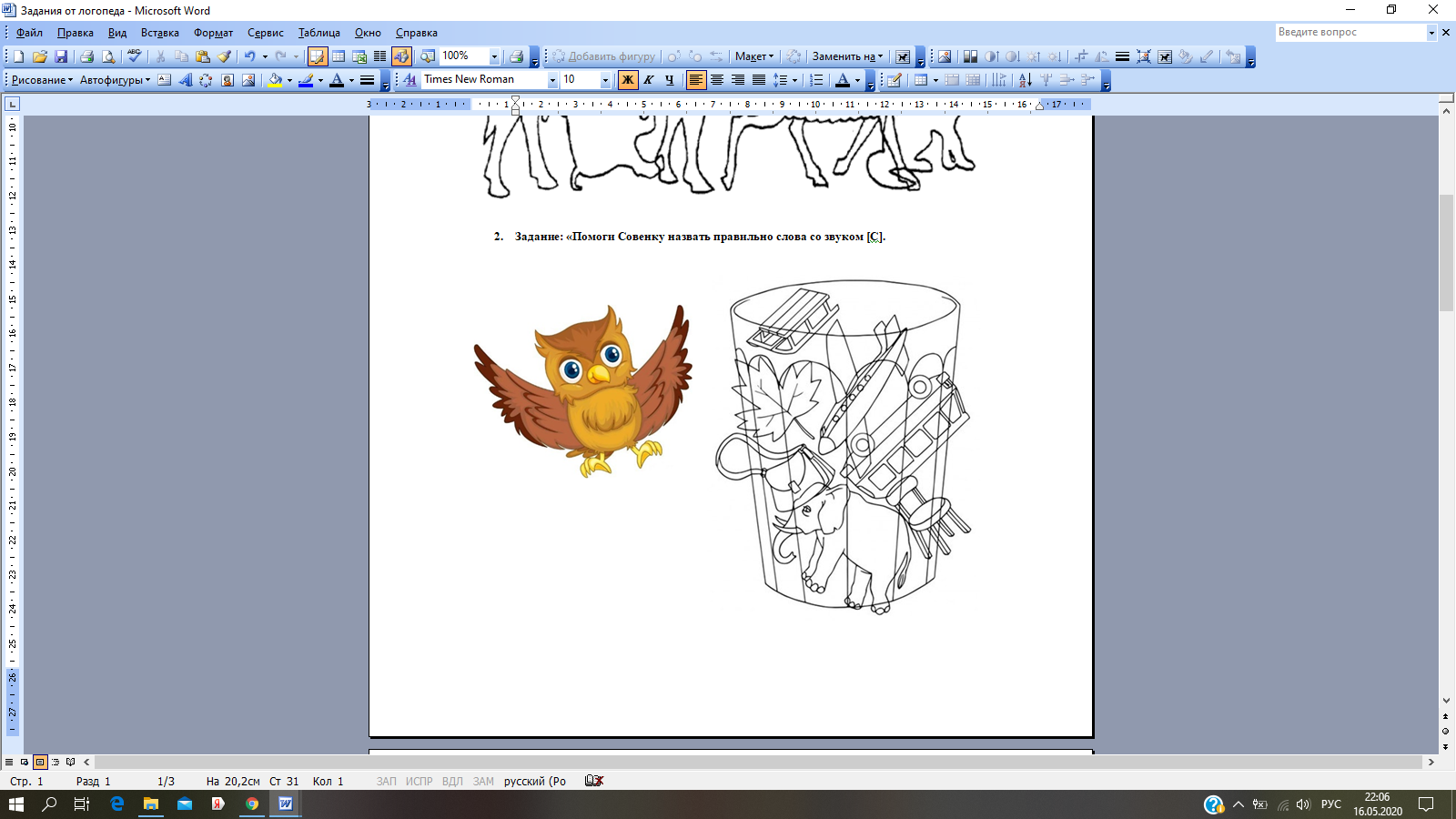 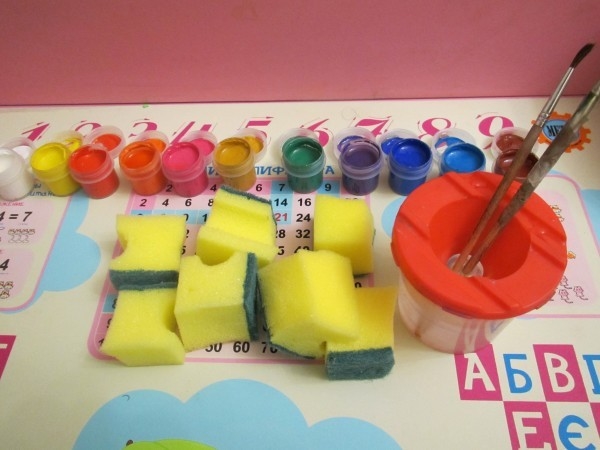 Воспитатель «Занимательная мастерилка»
«Луговые цветы»
Знакомимся с техникой тычкования (томпонирование)
Используем гуашь белого цвета. 
1. Ватную палочку держим  вертикально к листу и точечками рисуем контур цветка.
2. Затем тем же способом заполняем пространство лепестка. Можно сразу рисовать полностью закрашенный лепесток.
3. После того, как нарисовали нужное количество цветочков - рисуем у них серединку желтой гуашью.
4. Следующий этап – рисуем гуашью зеленого цвета стебельки. В конце рисуем листочки.
 Старшие дошкольники могут рисовать картины самостоятельно.
А малышам можно нарисовать контур.
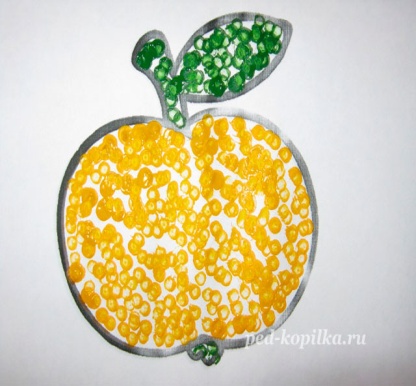 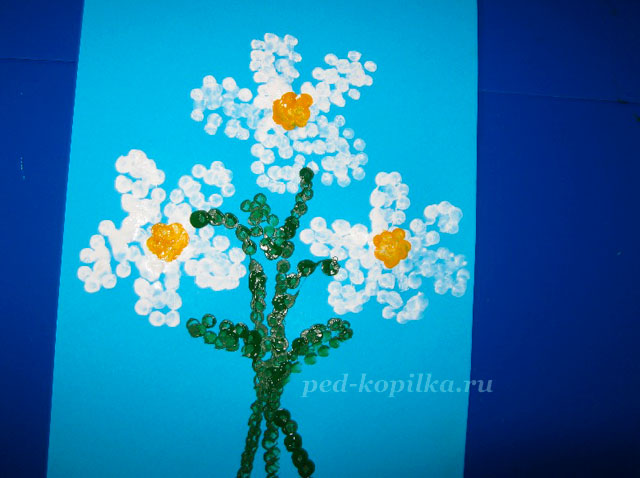 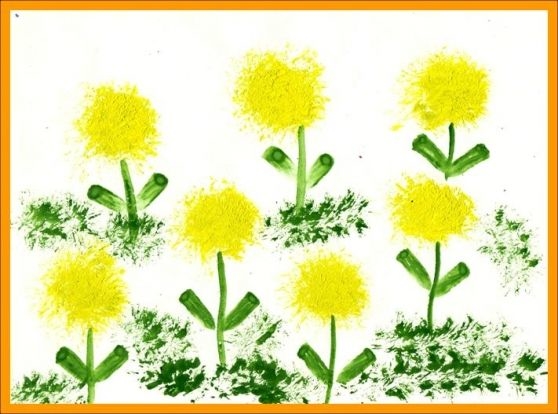 Педагог-психолог  «Нескучные занятия»
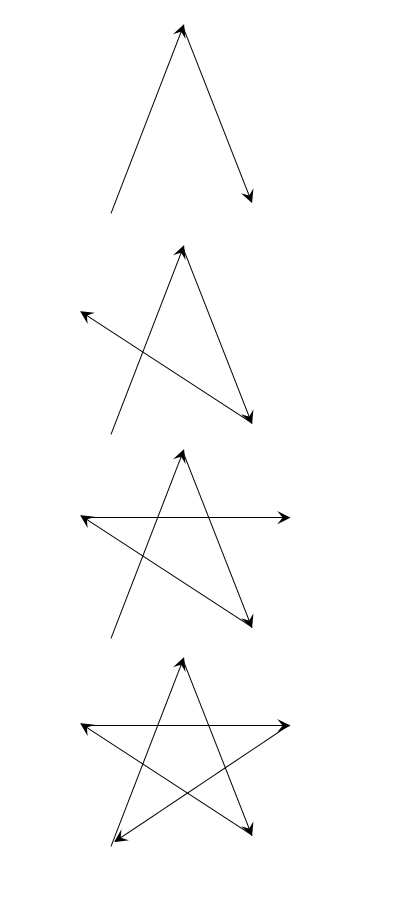 «За тремя зайцами»
Упражнение поможет запомнить движение, развить память, мышление, скорость, научит ориентироваться в пространстве на плоскости листа. Чем младше возраст ребёнка, тем проще рисуйте фигуры: начинайте с палочек, кружочков, плюсиков-крестиков, звёздочек.  Ставим точку. Водим рукой ребёнка и проговариваем: вверх, вниз, влево, вправо, вниз
Рисуем много-много раз, пока ребёнок не запомнит движения
А теперь прибавим скорость, нарисуем звёздочки на время
Посчитаем! Усложнить задание можно в игре на перегонки кто больше, для мотивации возьмите песочные часы или установите таймер в телефоне. И еще сложнее рисовать двумя руками одновременно, разграничив лист линией: сначала одинаковые фигуры, затем разные треугольник-круг, точка-палочка.